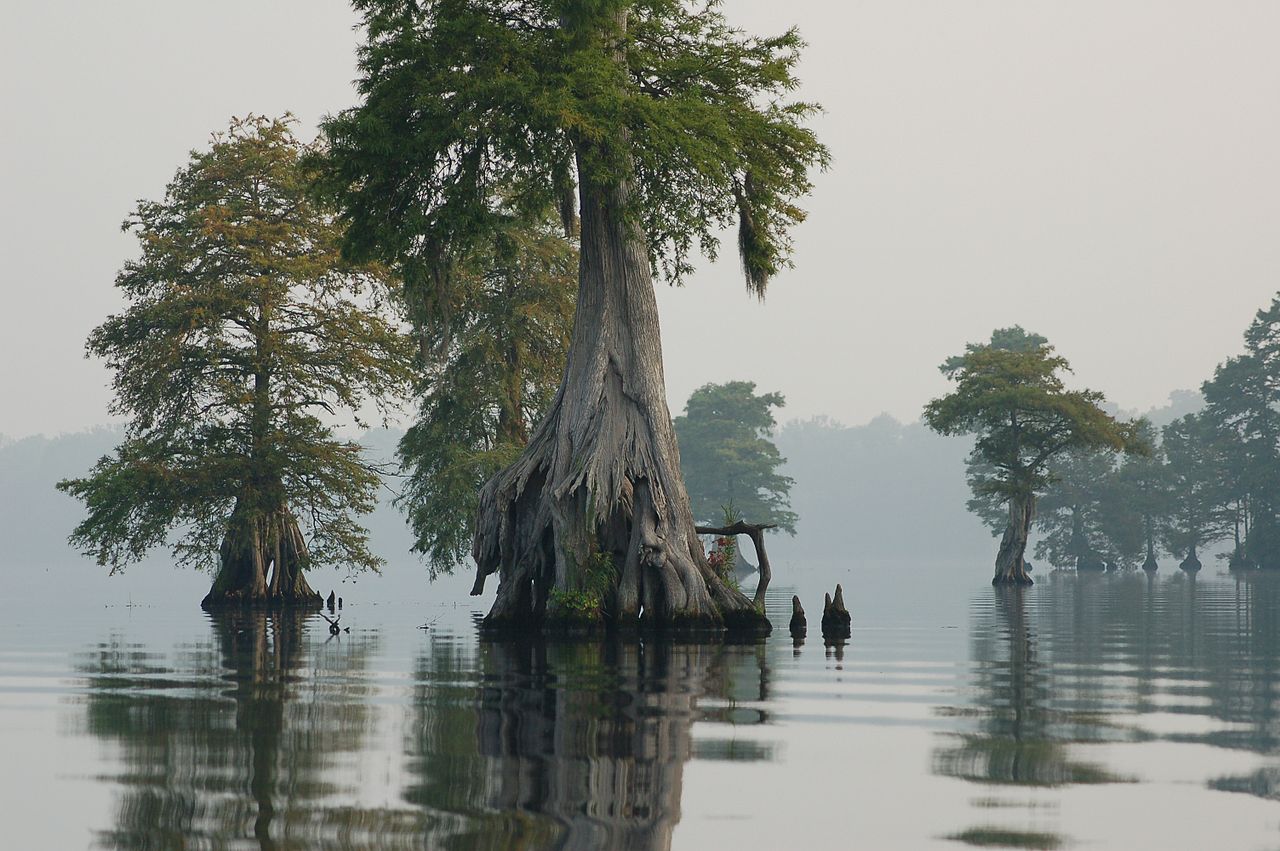 COSC 3337Assignment2 PresentationsChristoph F. Eick
Great Dismal Swamp, Virginia
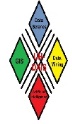 Data Analysis and Intelligent Systems Lab
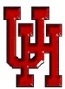 2019 COSC 3337 Group Project Presentations
Presentations have been scheduled for We., October 30
Presentations count 15% towards the group project grade. 
Slides will be uploaded at 2:25p on the day of the presentation; penalties will be assessed for bringing slides late!
Every student has to participate in his/her groups presentations: 2 sentences minimum for each group member.
Groups introduce themselves at the beginning of their presentation.  
Presentations have to be between 6:30 and 7:30 minutes in length; presentations that go beyond 8:00 will be interrupted with “Thank you for your presentation; Group X is next”. Time management will be evaluated by the judges.  
Presentations will be judged (scale 1-10) by Nour and Dr. Eick considering:
Technical Content (40%)
Form (40%)
Interestingness (20%)
UH-DAIS
2019 COSC 4368 Group Project Presentations II
Groups presenting on April 17, please be in our class room at 12:50p so that we can upload your slides before  1p.
The presentations on April 17 start promptly at 1p and we should be done with those by 1:30p.
Due to fairness the April 17 will not be different from the April 22 presentations; e.g. time limits will be enforced.
Time management will be evaluated as part of the Form Part of your presentations; use you time wisely do not go over longer than 7 minutes and under the time allocated for your group; that is, talk between 6 and 7 minutes. 
There will be no QA during and after the presentation; however, there will be a discussion of the group project in the April 29 lecture.
Other Challenges in the Group Project
Work as a team
Not getting along
It is okay but not required to discuss those in your presentation
UH-DAIS